In the name of AllahAll About CSDI
Central Securities Depository of Iran
8th – 10th Sep 2016 - Athens
Central Securities Depository of Iran
Agenda
1- Iran Capital Market

2- CSDI Profile

3- CSDI IT Solutions
Central Securities Depository of Iran
2
Market Structure
Securities and Exchange High Council
Policy Maker
Securities and Exchange Organization of Iran
Supervisory Body
Iran Mercantile Exchange
Tehran Stock Exchange
Iran Fara Bourse
Iran Energy Exchange
Exchanges
Central Securities Depository of Iran
Information Dissemination and Services
Associations
Tehran Securities Exchange Technology Management
Corroborative Bodies
Central Securities Depository of Iran
3
Iran Capital Market Milestones
Central Securities Depository of Iran
4
CSDI Foundation
Central Securities Depository of Iran
5
Exchanges
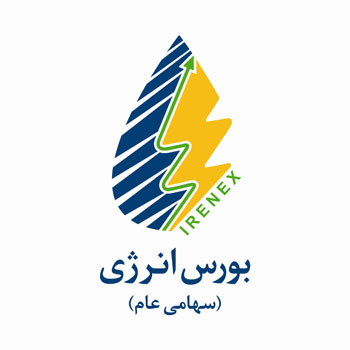 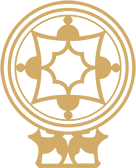 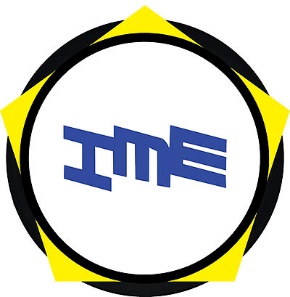 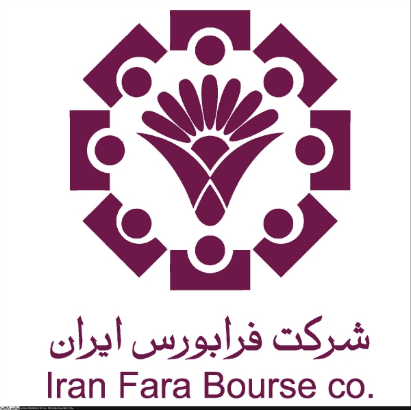 Iran Fara Bourse
Iran Mercantile Exchange
Iran Energy Exchange
Tehran Stock Exchange
Equity Shares
Rights Offerings
Sukuk
Derivatives
ETFs
Electricity
Oil & Gas
Other Energy Carriers
Equity Shares
Rights Offerings
Sukuk
Derivatives
Housing Mortgage Rights
ETFs
Intellectual Property
Industrial Goods
Oil & Petrochemicals
Agricultural Goods
Futures on Commodities
Mercantile CDs
Central Securities Depository of Iran
6
Market Participants
Central Securities Depository of Iran
7
CSDI Main Roles
Registry & Depository
Risk Management
Clearing & Settlement
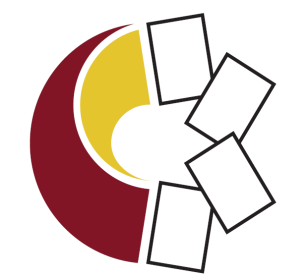 Central Securities Depository of Iran
8
CSDI Subsidiaries and Relationships
Samat Samaneh
Central Asset Management co.
Central Securities Depository of Iran
9
Central Asset Management Co.
Established in August 2010 
For management and establishment of SPVs
Handling all logistical services for SPVs
As an investors’ trustee
Preserving the shareholders’ interests 
Making them sure of issuer’s accurate performance
Monitoring and controlling the securities issuance operation processes
CSDI holds about 49% of CAM`s shares
Central Securities Depository of Iran
10
CAMC in Regulations
Central Securities Depository of Iran
11
Some Facts and Figures
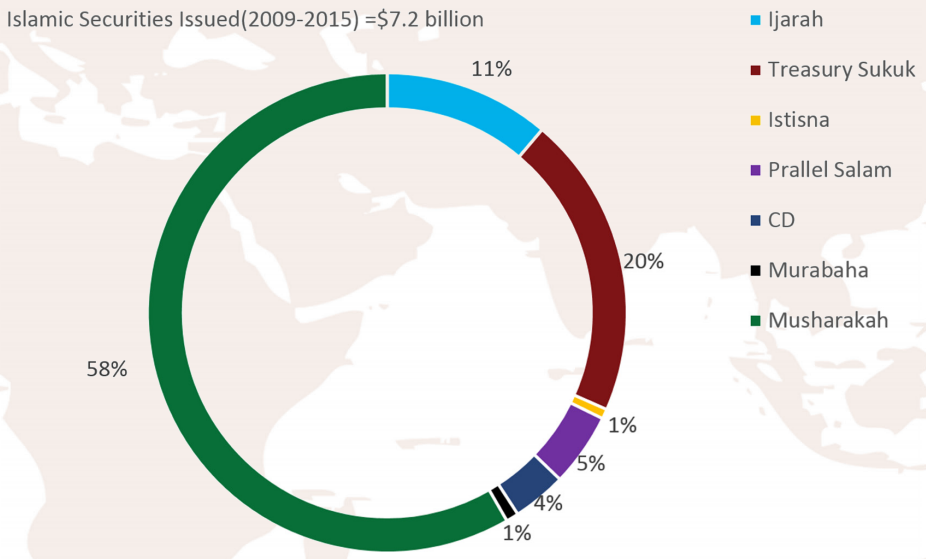 Central Securities Depository of Iran
12
Samat Samaneh Co.
Established in 2012
For designing, implementing and supporting IT systems and network
CSDI holds 99.98% of Samat Samaneh`s shares
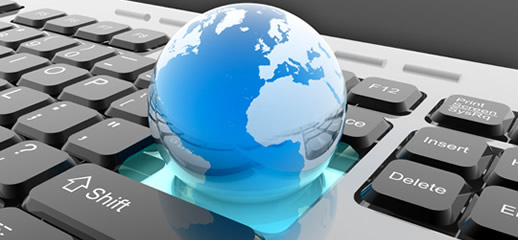 Central Securities Depository of Iran
13
Main Functions of CSDI
Central Securities Depository of Iran
14
Central Securities Depository of Iran
15
The number of shareholder accounts
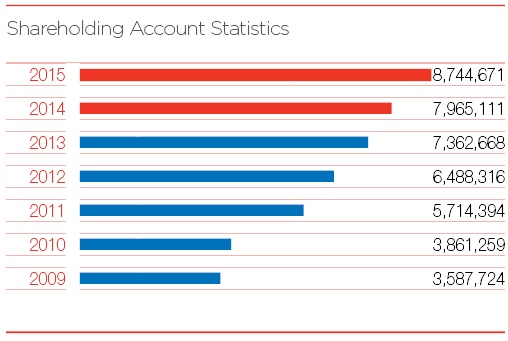 Central Securities Depository of Iran
16
Central Securities Depository of Iran
17
Central Securities Depository of Iran
18
The number of pledged shares
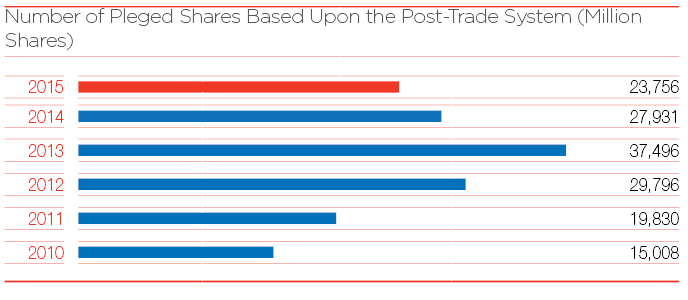 Central Securities Depository of Iran
19
Central Securities Depository of Iran
20
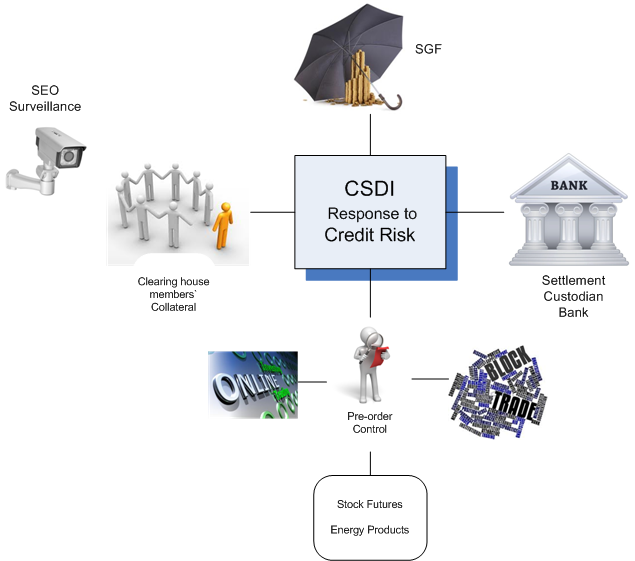 Central Securities Depository of Iran
21
Settlement Guarantee Fund Model
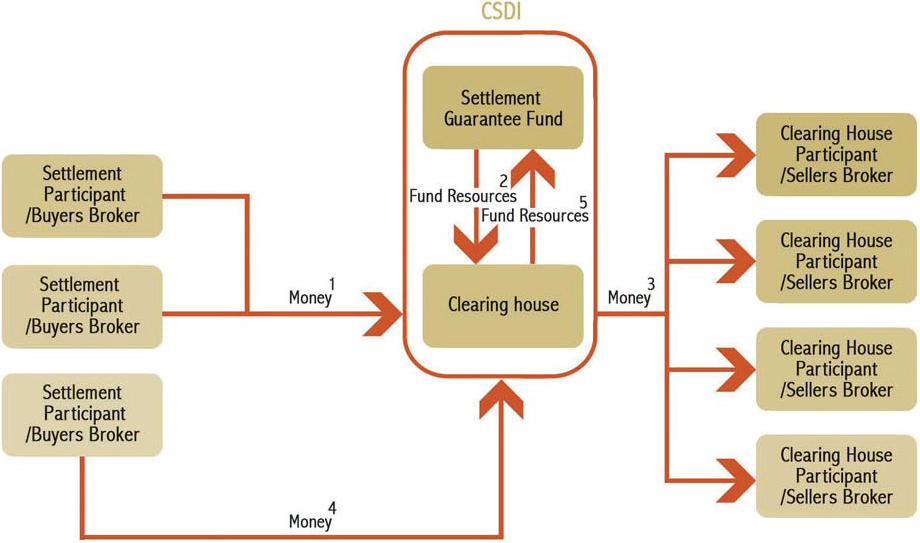 Central Securities Depository of Iran
22
Operational RiskMain Aspects
Central Securities Depository of Iran
23
Response to Operational RiskSystem & Technology
Central Securities Depository of Iran
24
Response to Operational Risk - System & Technology
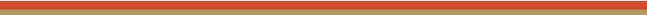 Infrastructure
IDS (Intrusion detection system)
Monitoring network or system activities for malicious activities or policy violations and producing reports to a management station
Air Gap (Air Wall)
Ensuring that a secure computer network is physically isolated from unsecured networks
Applying for registry system
Firewall
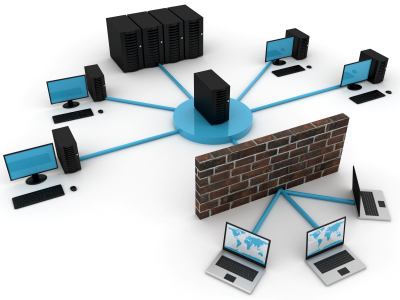 Central Securities Depository of Iran
25
Response to Operational Risk - System & Technology
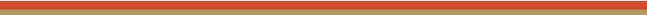 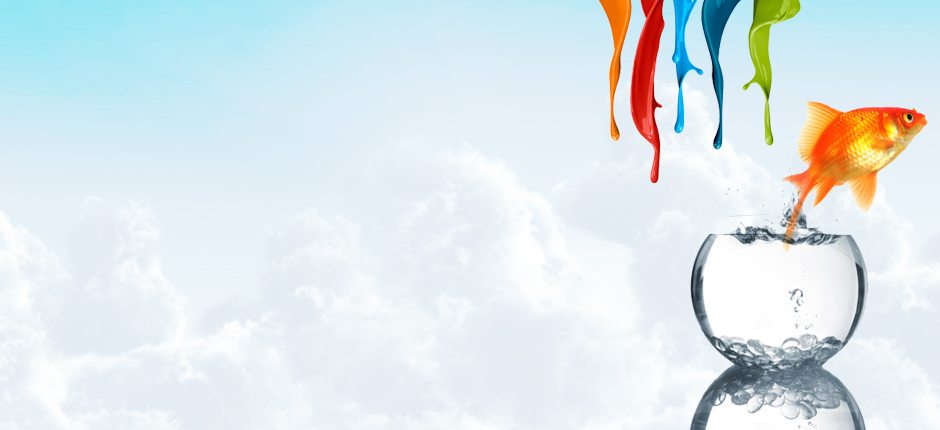 Solutions
Security in design
Backup
Hot
Cold
Replication
Redundancy mechanism & automatic results 
	control
Soft state (System disaster recovery plan)
Rule based system
Central Securities Depository of Iran
26
Response to Operational Risk - System & Technology
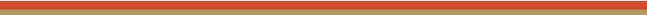 Business
NetClear Dashboard
CertDistro
Smart algorithm for checking registered requests and generated certificates
Control on pledge
System Alarms
Data inconsistency
Test environment
Registry & clearing systems
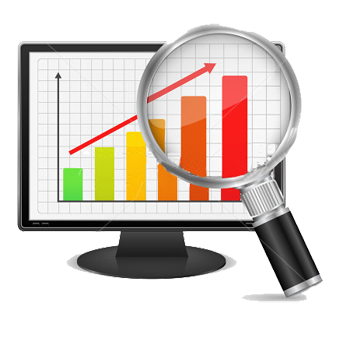 Central Securities Depository of Iran
27
Response to Operational Risk
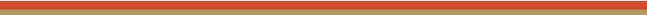 People & Counterparts
Monitoring & Supervision
Training & Knowledge Enhancement
Technical Investigation of Offences 
in Capital Market 
Arbitration Commission
For cheat, theft, fraud, manipulation, etc
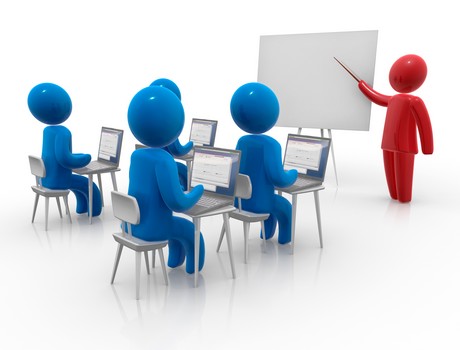 Central Securities Depository of Iran
28
Response to Operational Risk
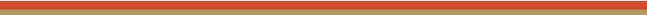 Process & Procedure
Cross-checking & 4-eye checking
Process reengineering
Problem solving task force
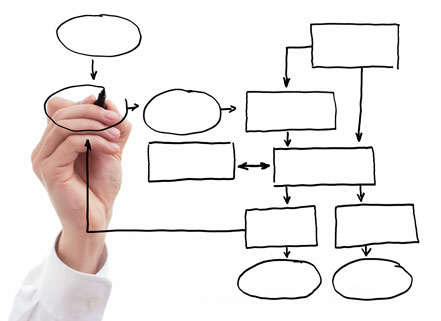 Central Securities Depository of Iran
29
Response to Operational Risk
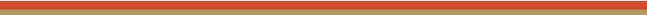 Legal Risk
National organization of civil registration
Data confirmation for account creation  
IDMS (Intelligent Data Management System)
Legal & official certificates control
Image processing algorithm

Risk Transfer
Insurance cover (Near future)
Central Securities Depository of Iran
30
Tax Services
Central Securities Depository of Iran
31
CSDI Services Division
Registry Systems
Clearing and Settlement Systems
Value Added Services
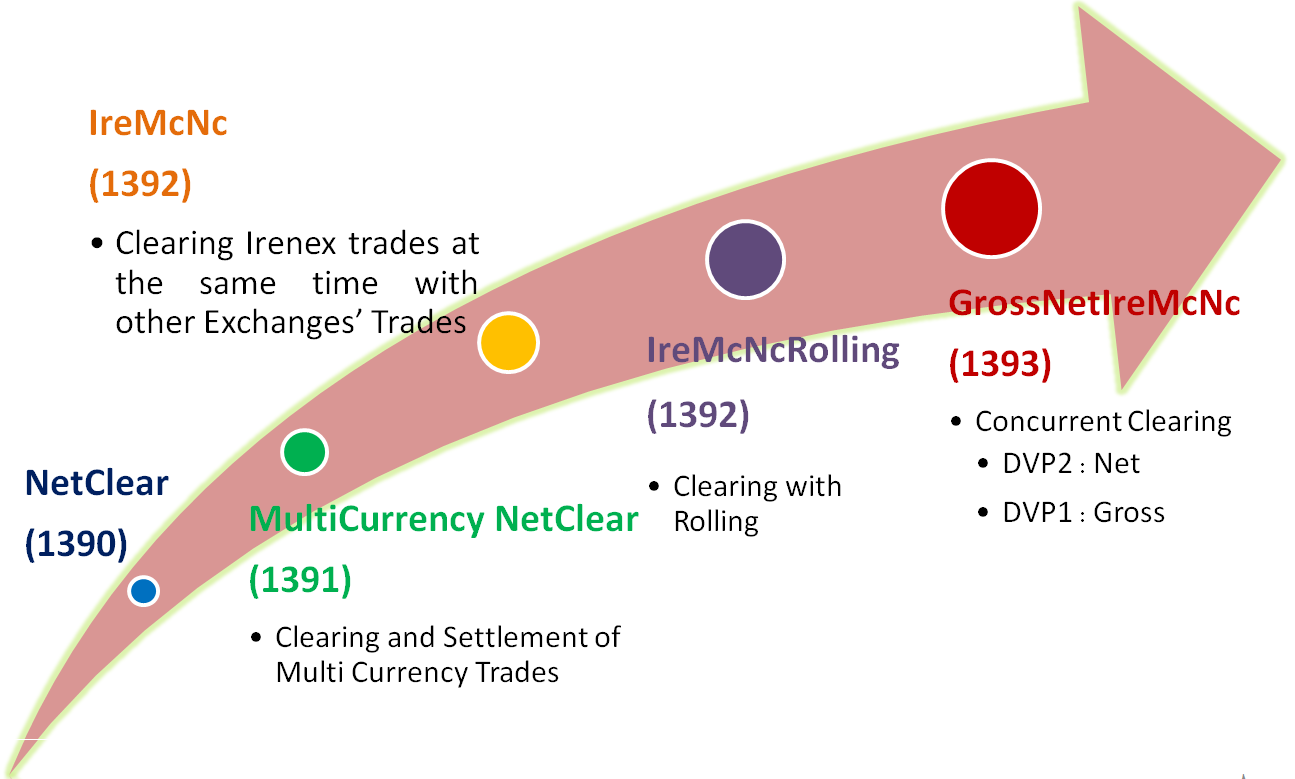 Central Securities Depository of Iran
32
Other Systems
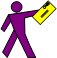 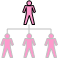 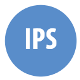 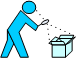 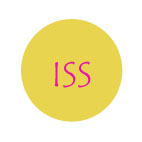 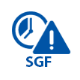 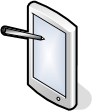 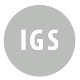 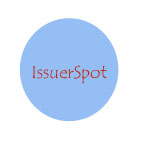 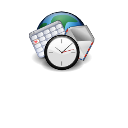 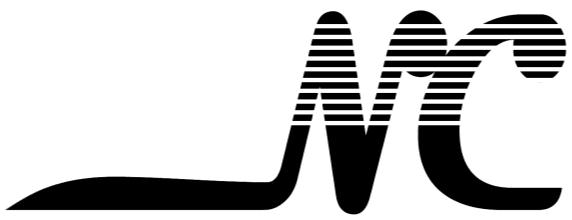 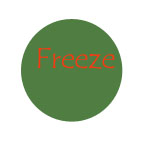 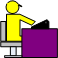 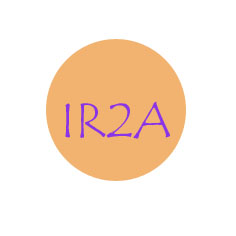 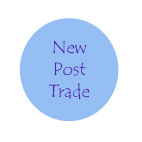 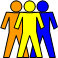 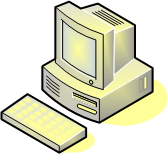 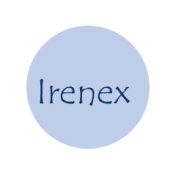 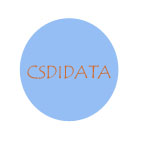 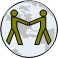 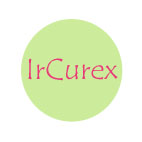 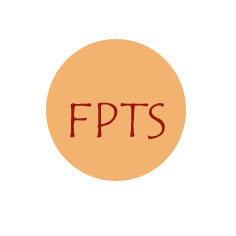 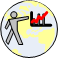 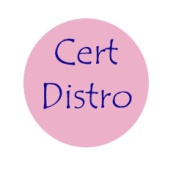 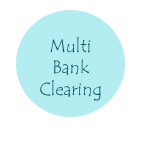 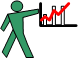 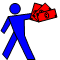 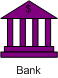 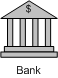 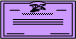 Central Securities Depository of Iran
33
Thank you …
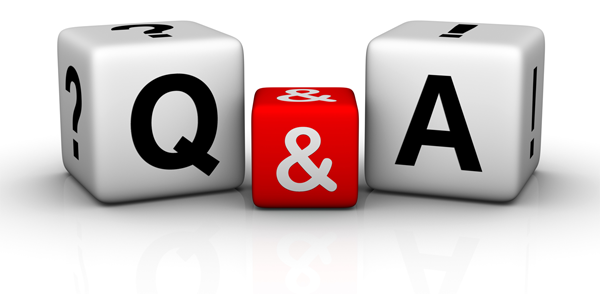 S.Siahkarzadeh@CSDIran.com
Central Securities Depository of Iran
34